Pongal Match Pictures to Word
START
What is this ?
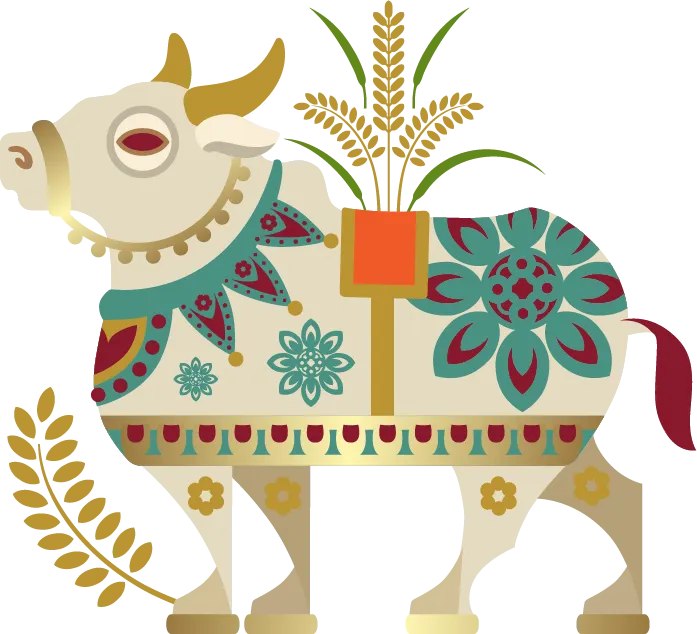 Ox
Bull
Cow
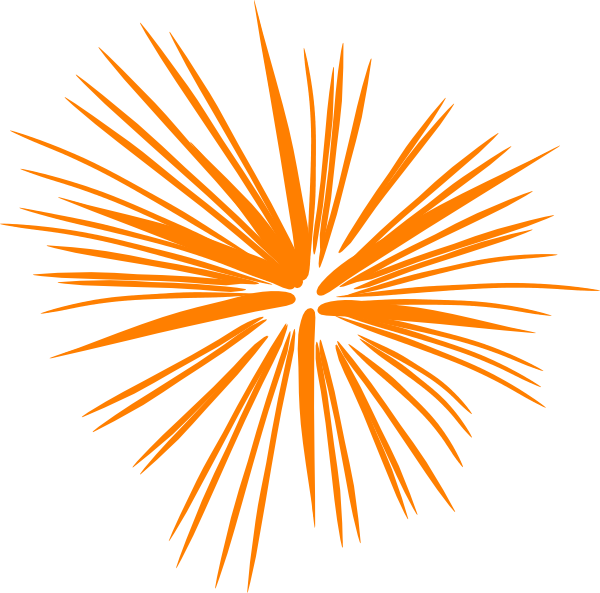 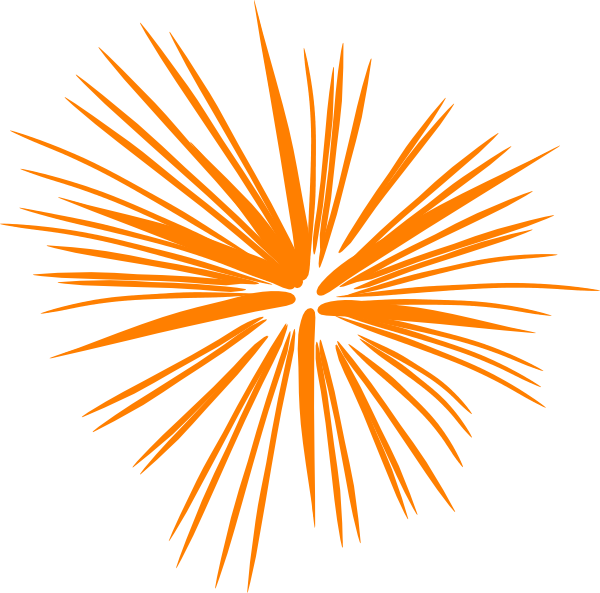 CORRECT!
This is a COW
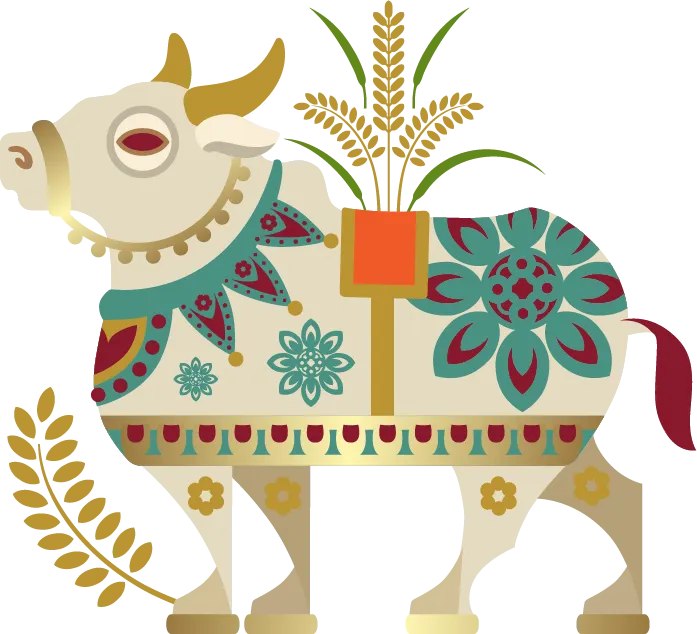 NEXT
Oops! Please Try Again
Try Again
What is this ?
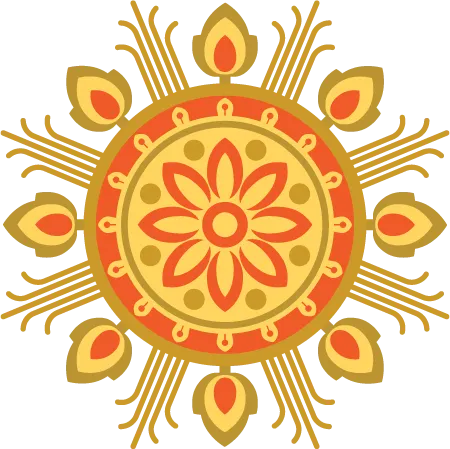 Sun
Moon
Star
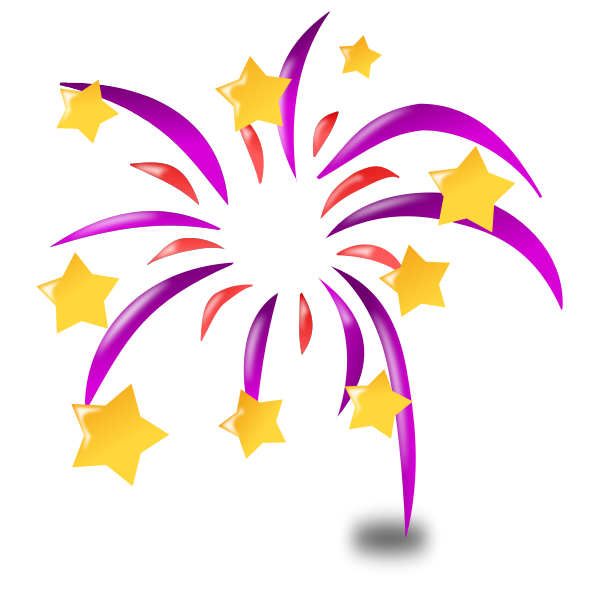 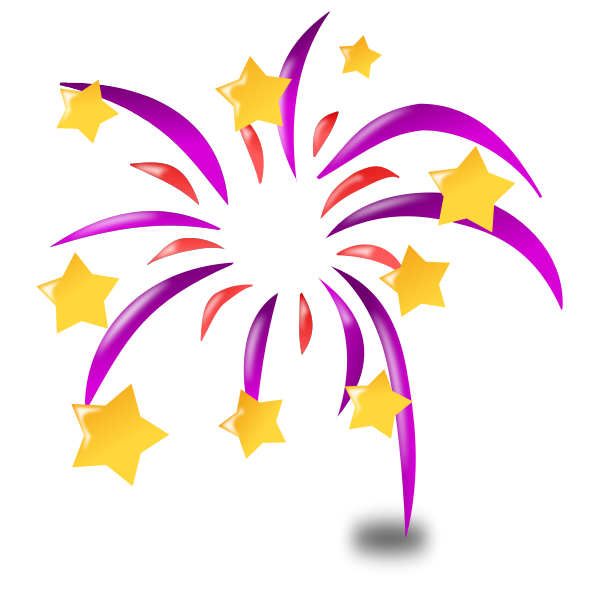 CORRECT!
This is a SUN
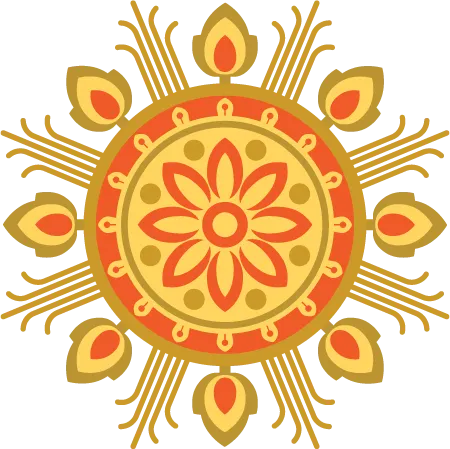 NEXT
Oops! Please Try Again
Try Again
What is this ?
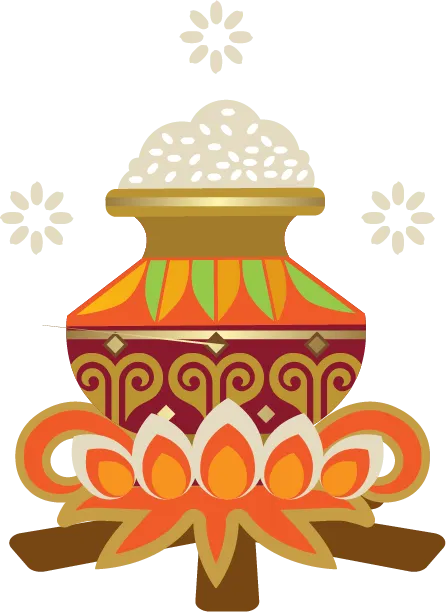 Pot
Bowl
Cup
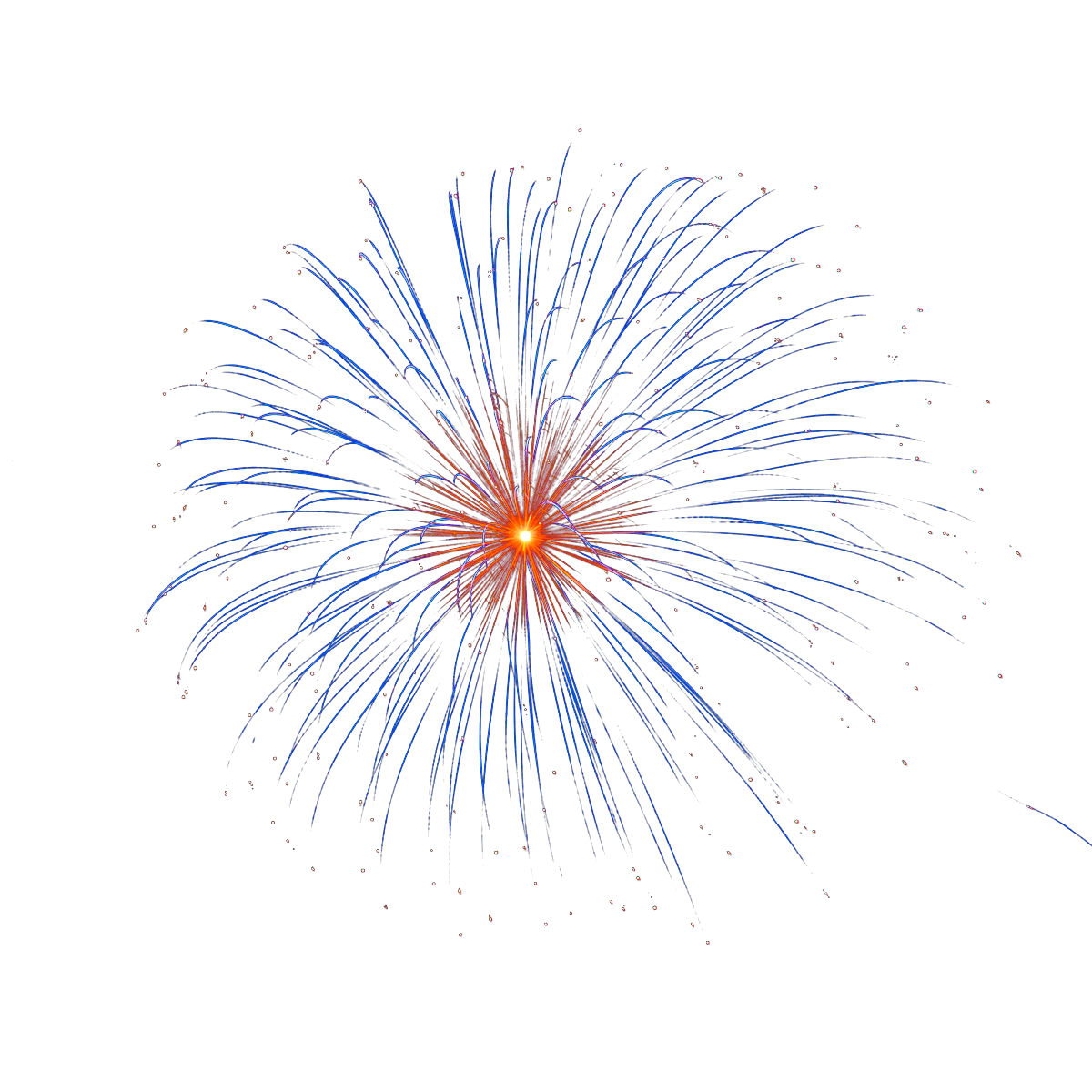 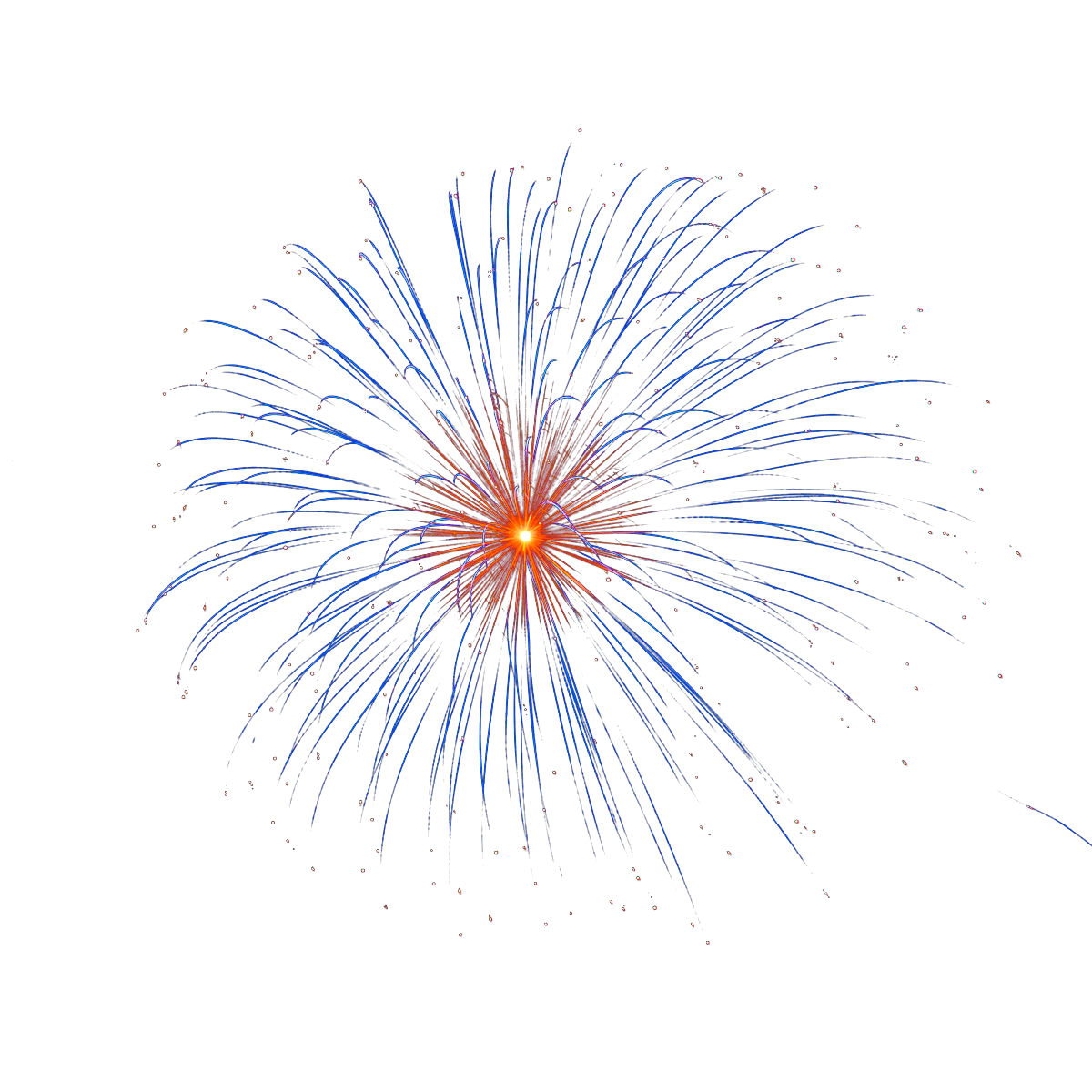 CORRECT!
This is a POT
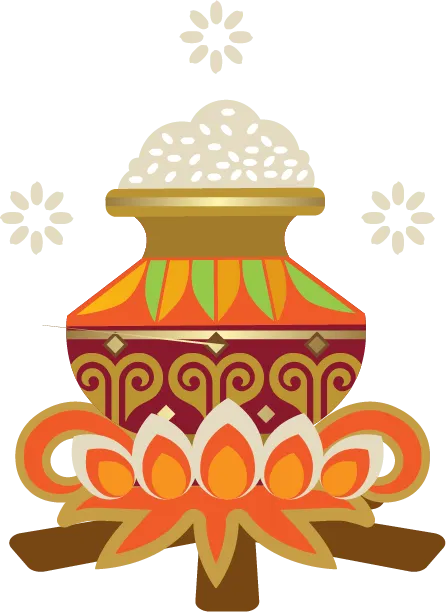 NEXT
Oops! Please Try Again
Try Again